Dirección de Hidrometeorología
25 de abril de 2019
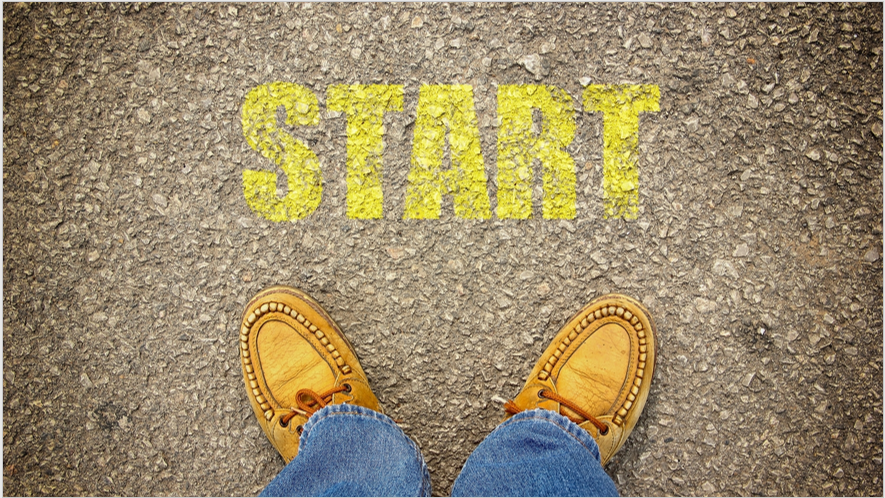 ¿dónde ESTAMOS?
Ley 6 del 7 de febrero de 1997
Expandir, operar, mantener y prestar los servicios relacionados con la red nacional de meteorología e hidrología.
Red de estaciones Meteorológicas
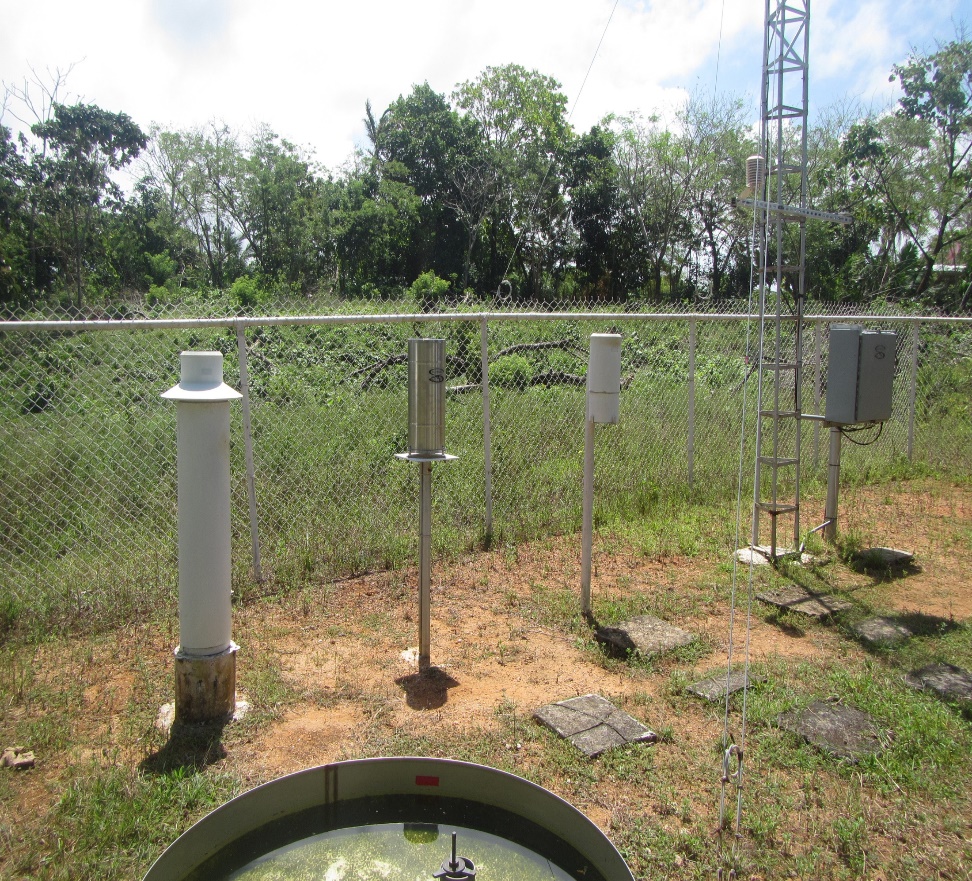 Est. Mixta
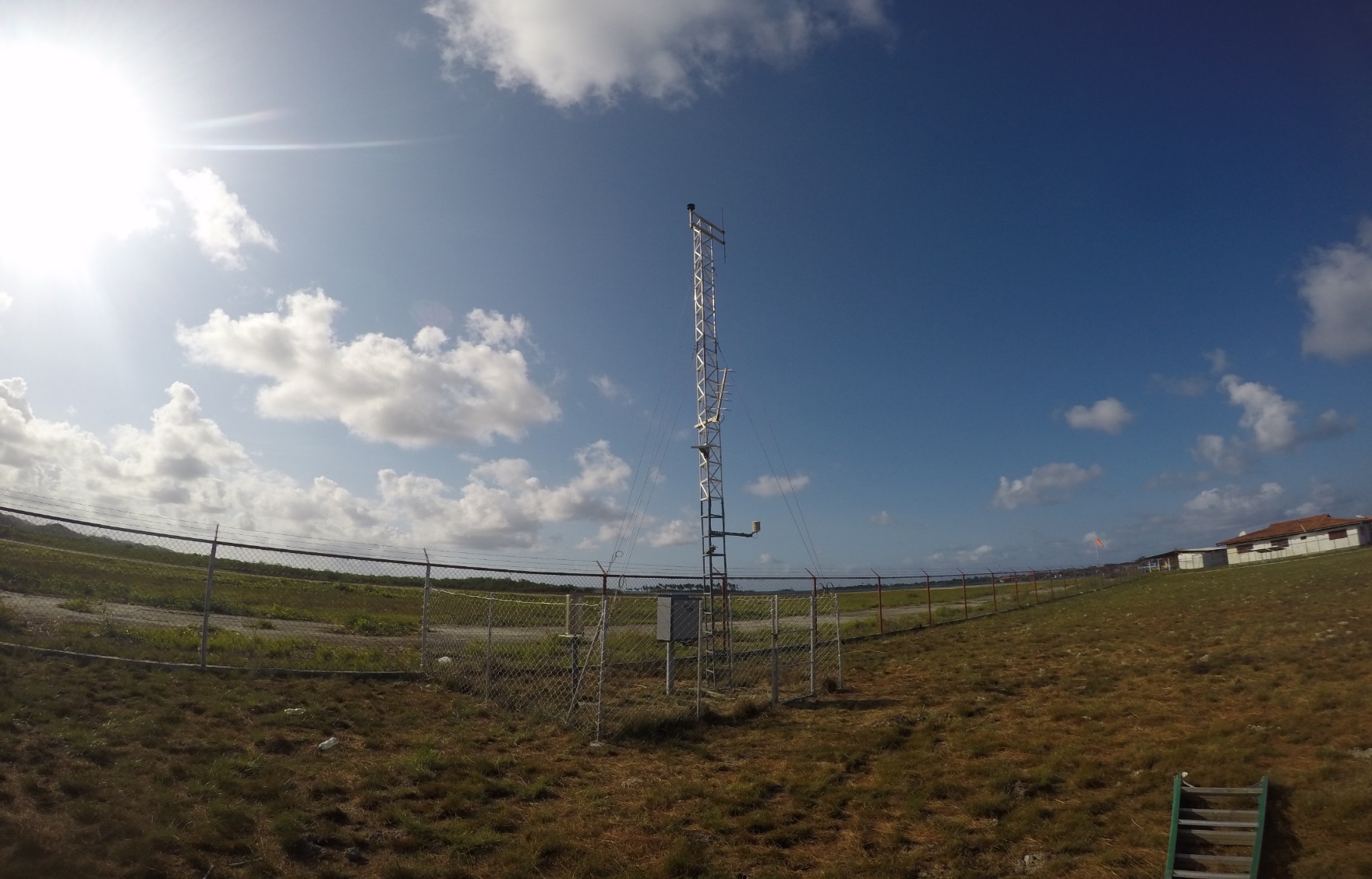 Est. Automática
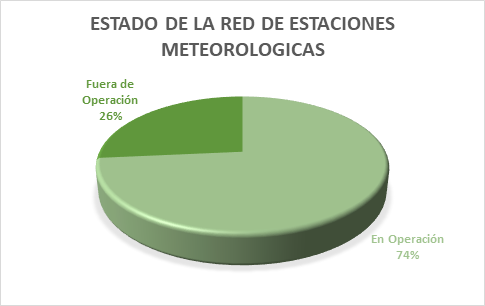 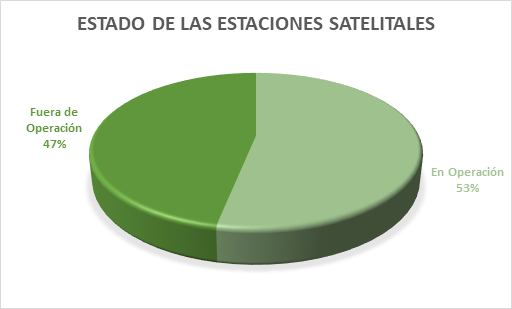 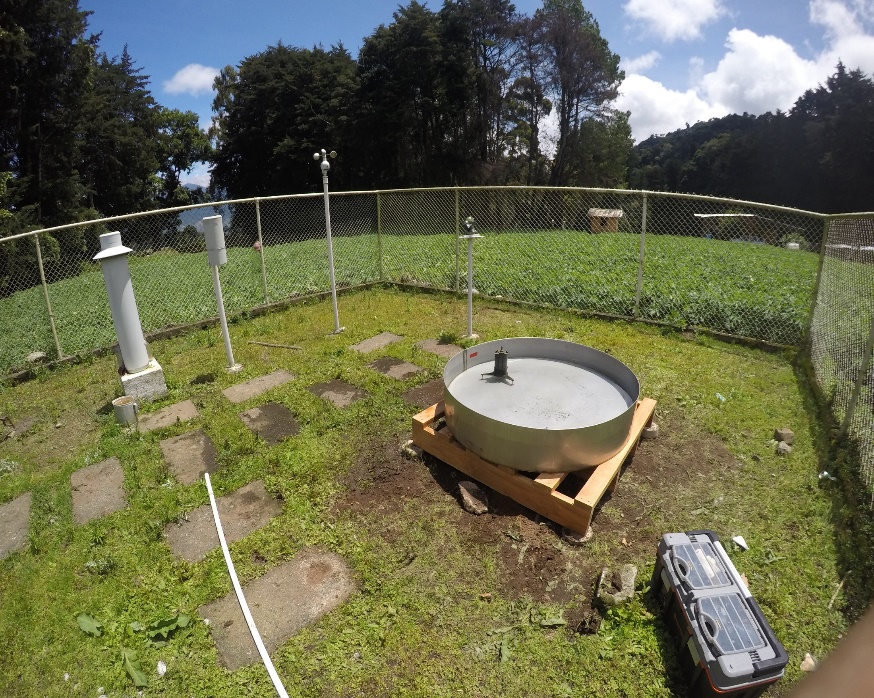 Est. Convencionales
Red de estaciones Hidrológicas
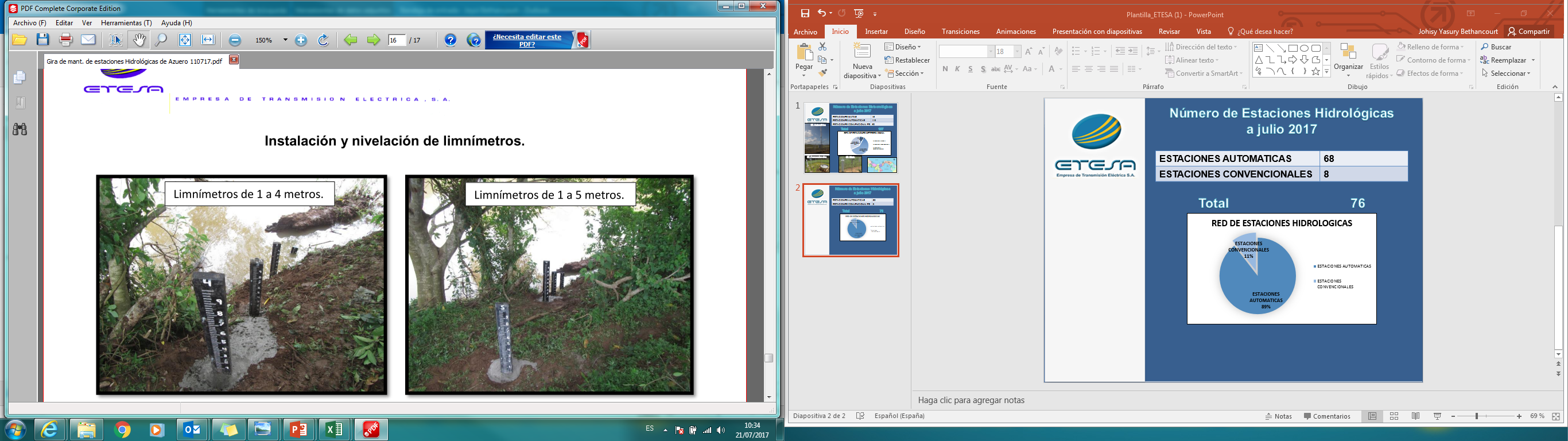 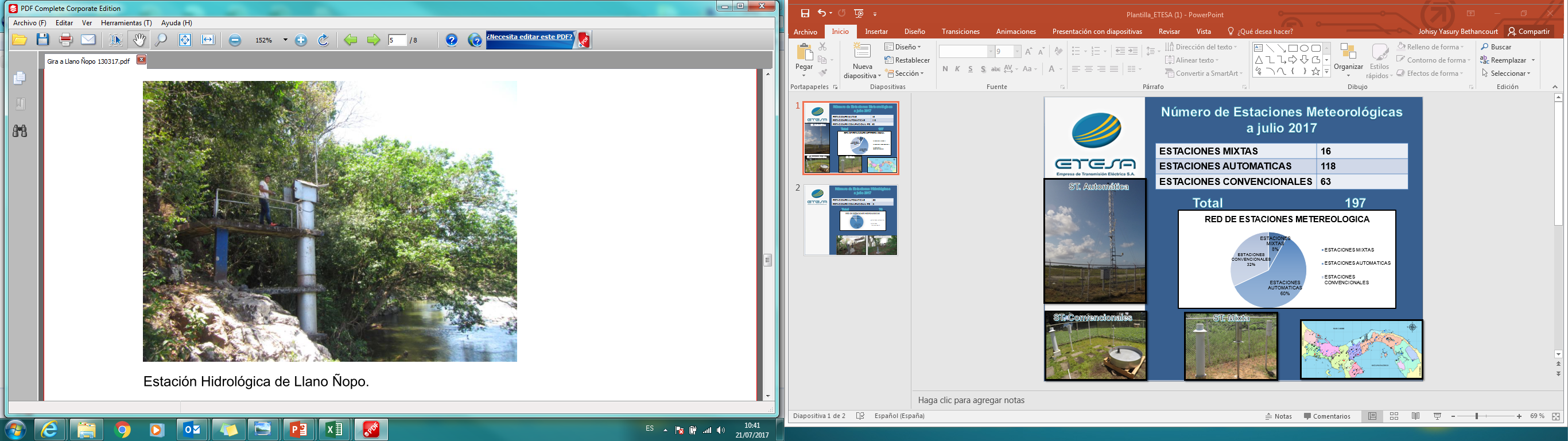 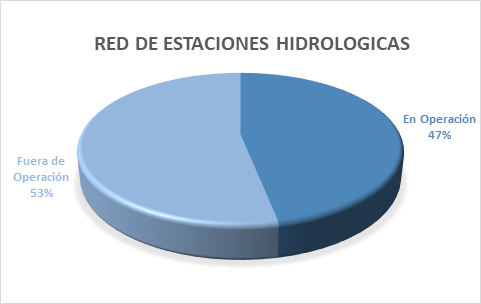 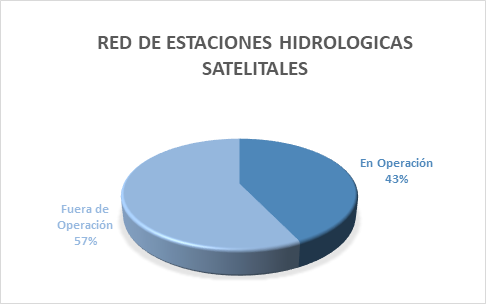 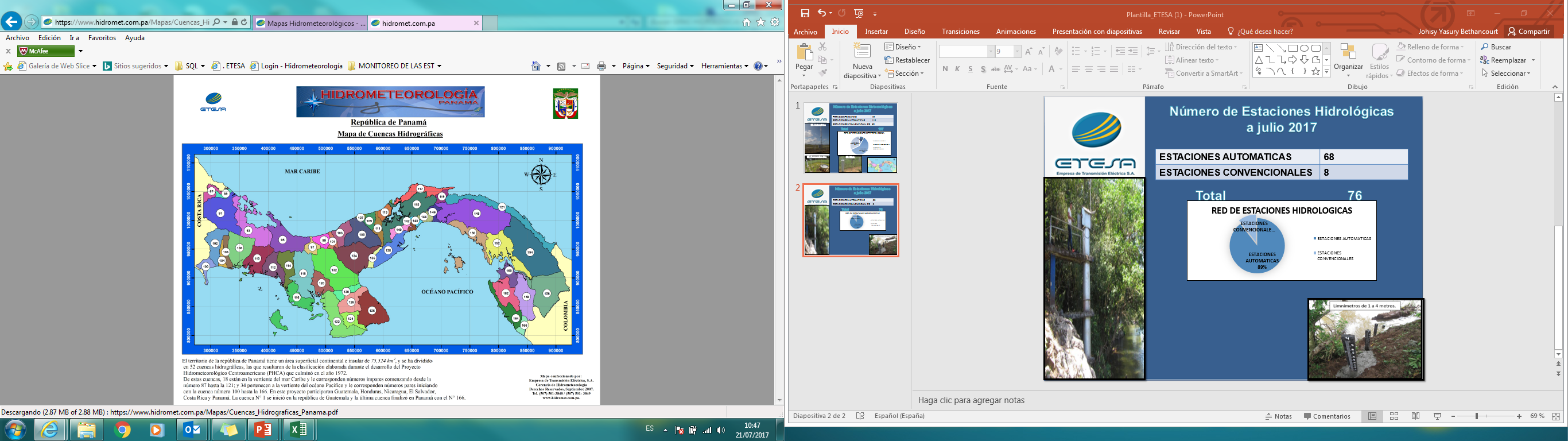 Sección de aforo
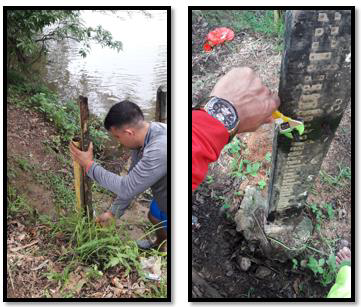 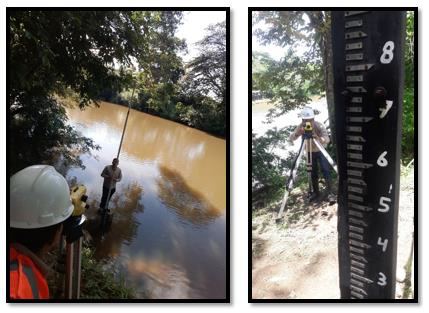 Gerencia de Investigación y Aplicaciones Climáticas
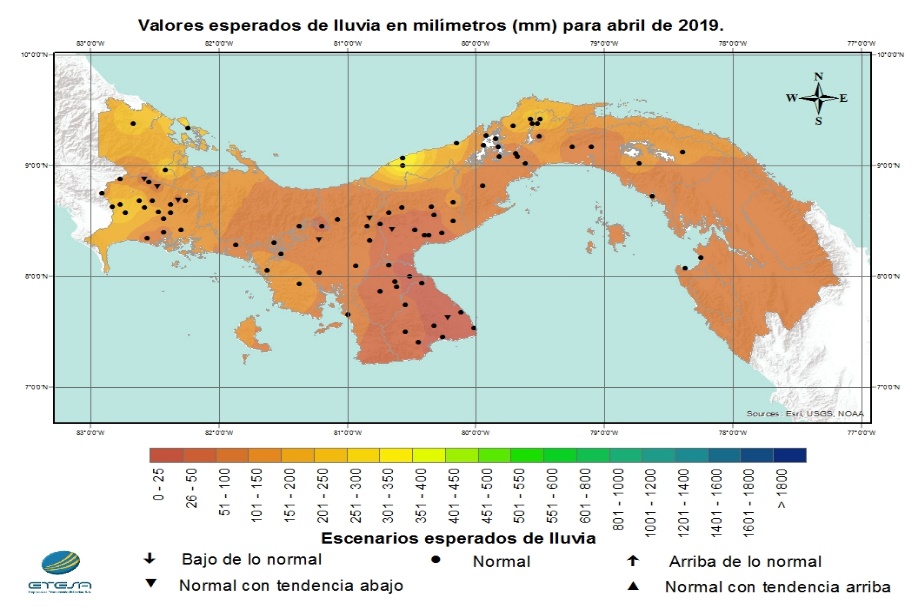 Recepción, control de calidad y captura de datos meteorológicos: precipitación, temperatura, radiación, brillo solar, velocidad y dirección del viento, presión y humedad relativa.
Pronóstico de precipitación mensual y trimestral.
Monitoreo de El Niño – Oscilación del Sur.
Verificación de los pronósticos de precipitación mensual.
Atención de usuarios: consultas, certificaciones de condiciones climáticas pasadas, certificaciones de datos con control de calidad.
Participación en el Foro del Clima Centroamericano
Validación del modelo WRF modo clima, Centroamérica.
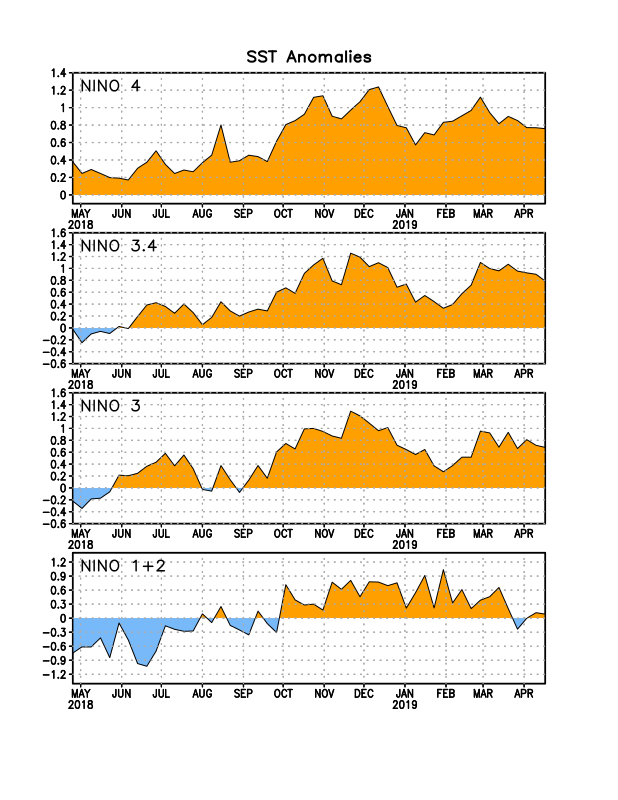 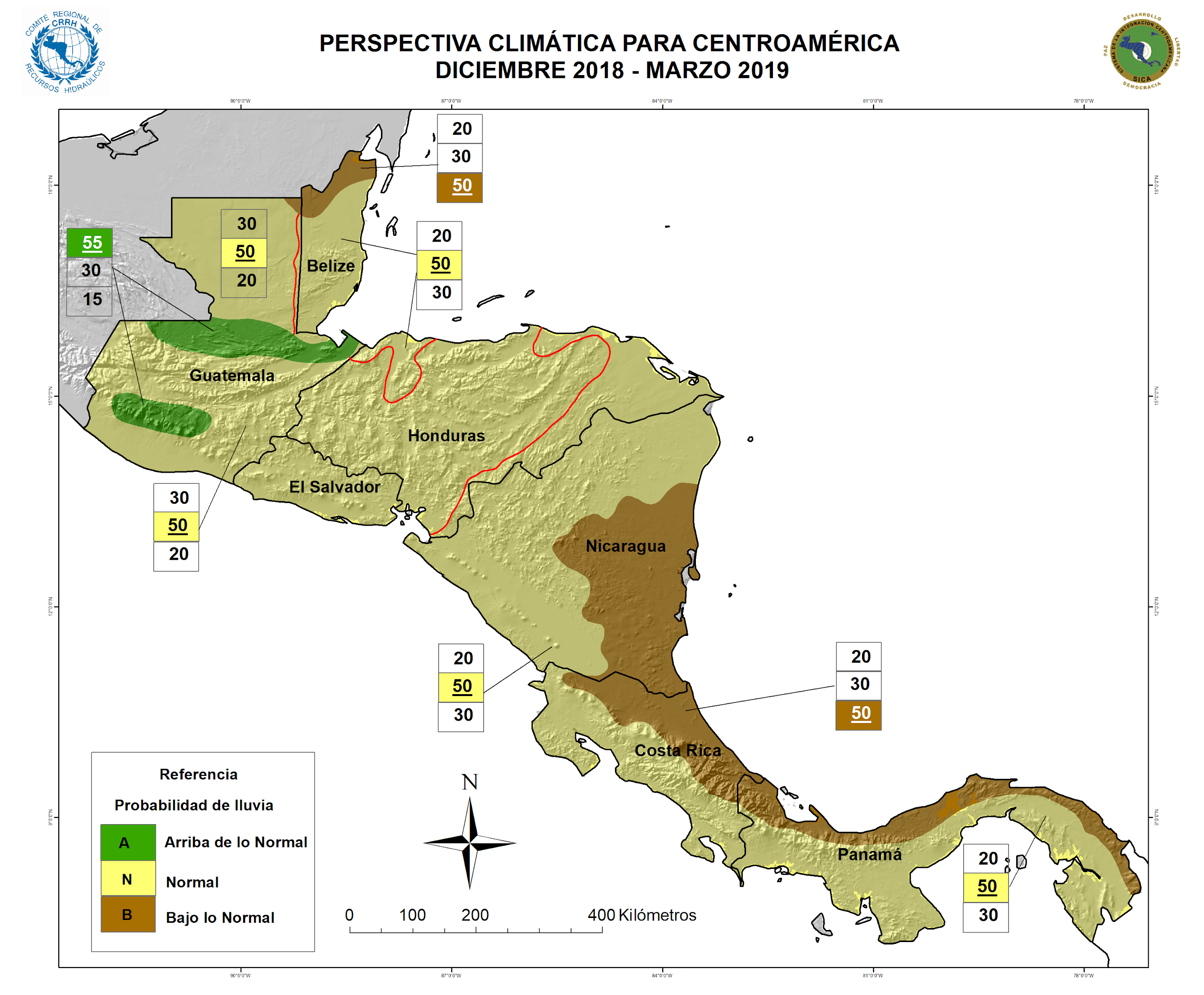 https://www.hidromet.com.pa
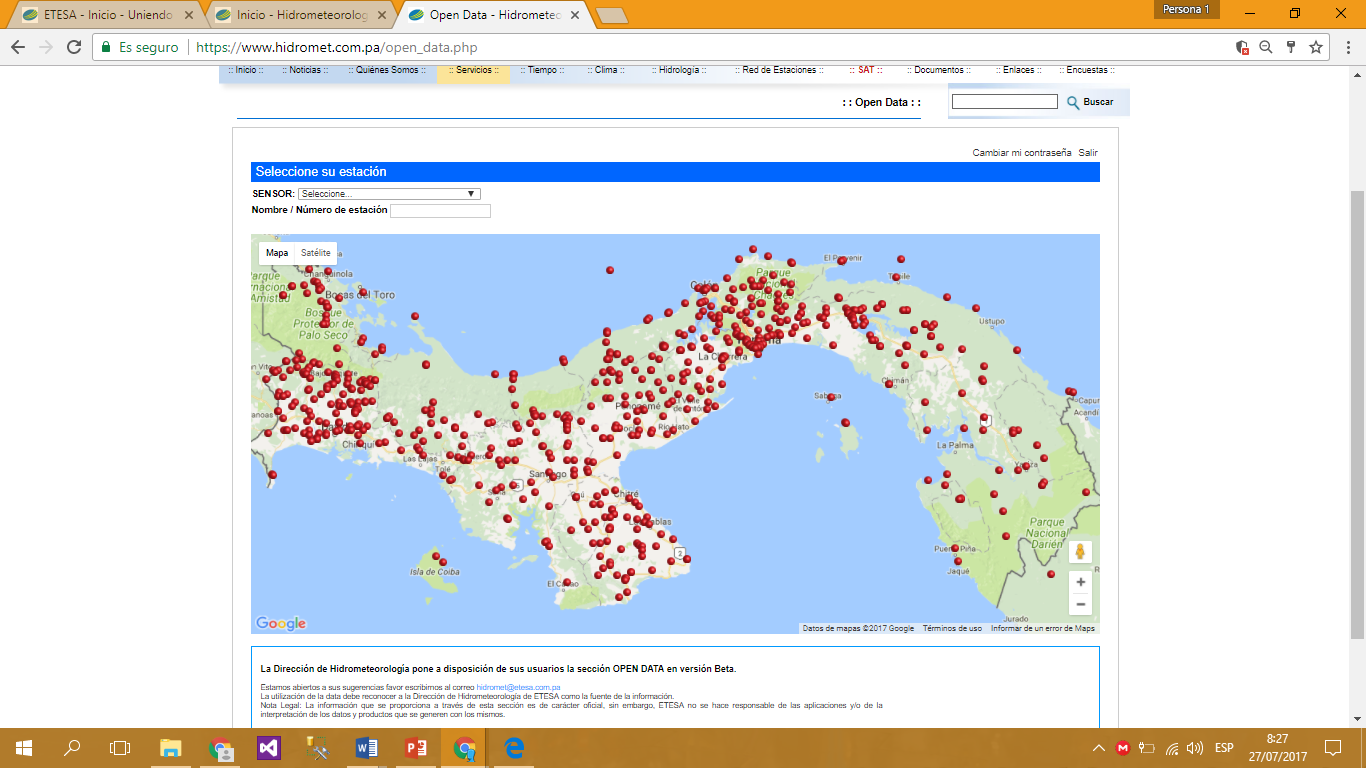 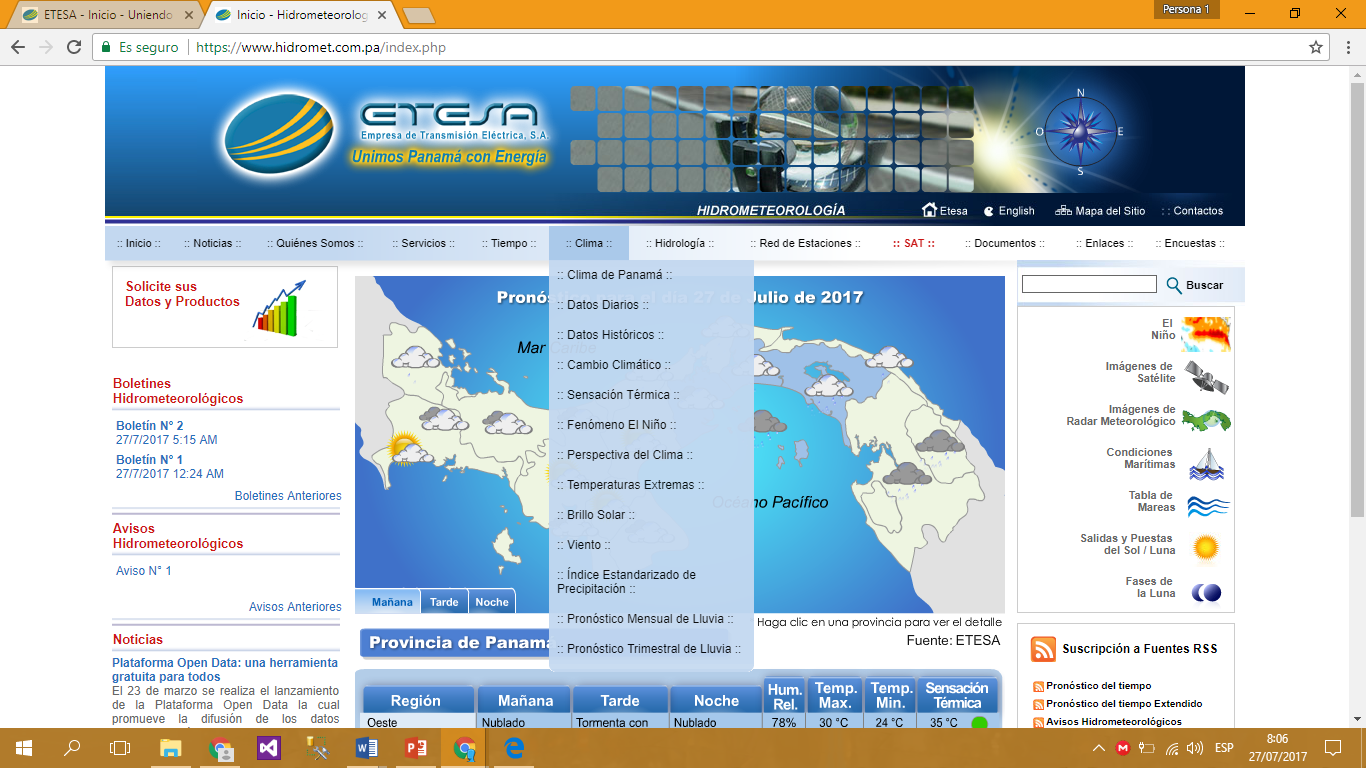 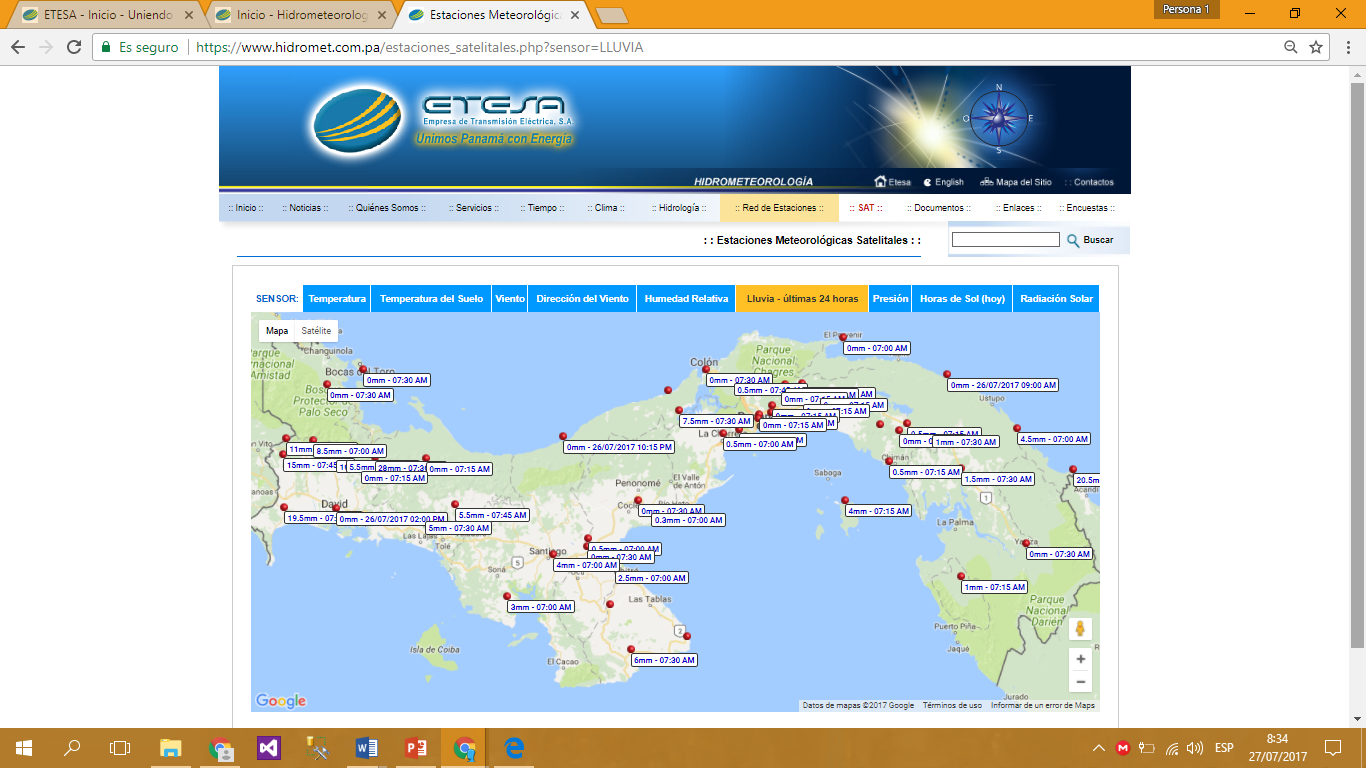 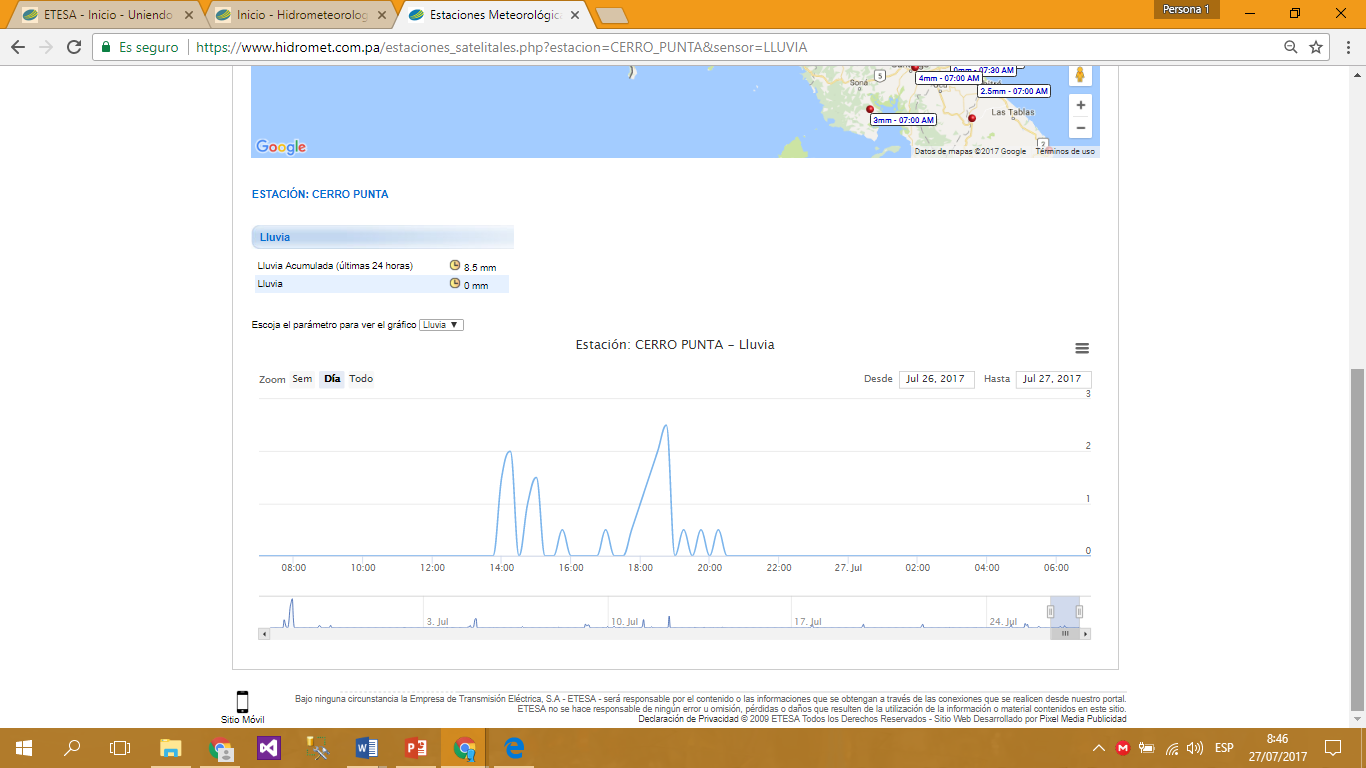 Gerencia de Pronóstico y Vigilancia Meteorológica
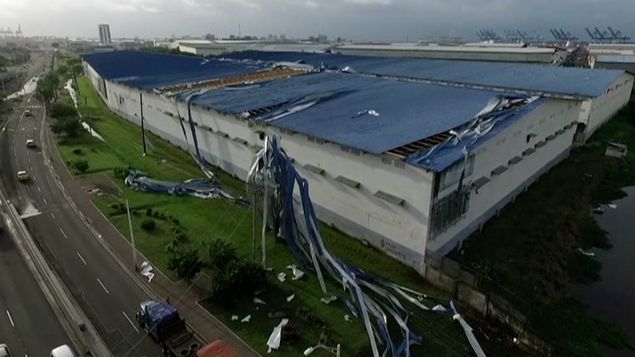 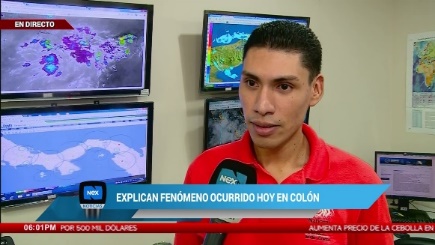 Boletines
Avisos
Pronostico diario
Comunicación permanente con SINAPROC – COE
Pronostico como insumo del hidrológico (diario y semanal)
Informes especiales a instituciones publicas y privadas.
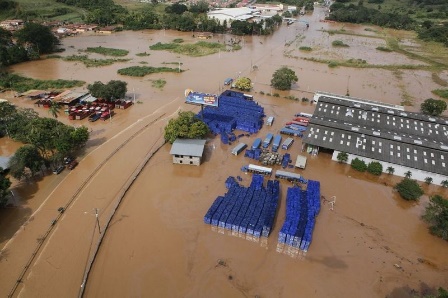 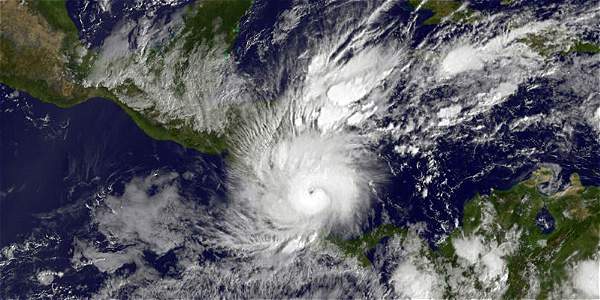 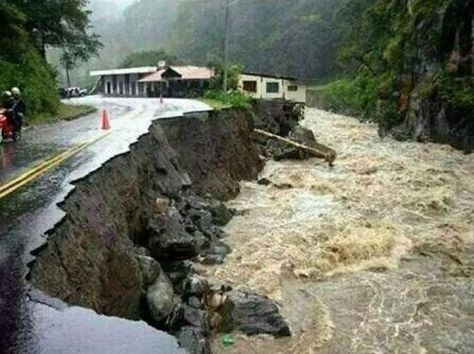 Gerencia de Pronóstico y Vigilancia Meteorológica
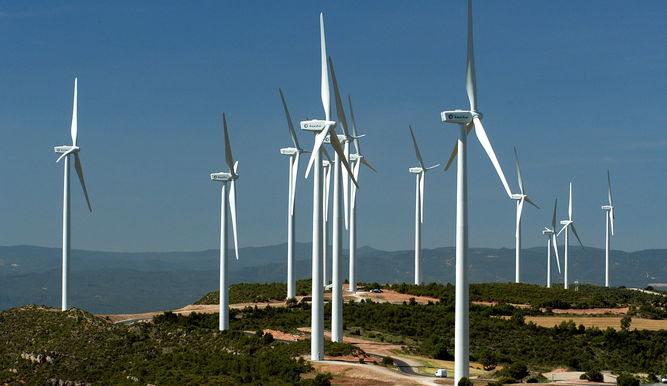 Sistemas de Descargas Eléctricas.
Radar Meteorológico.
Modelos de pronostico meteorológico Regional y Global.
WRF, GFS, ECMWF (Modelo Europeo).
Interpretación de imágenes satelitales. 
Modelo de oleaje.
Radio Sondas
CAFFG
Wingrid (análisis de la atmosfera)
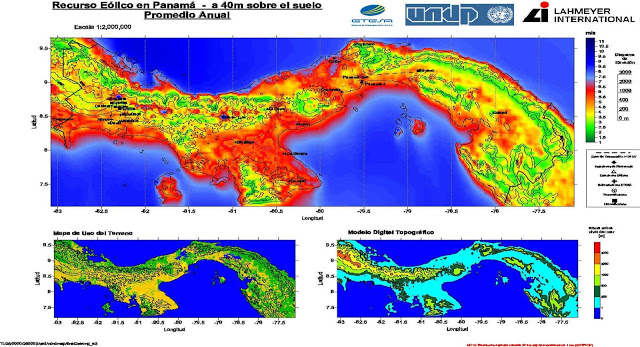 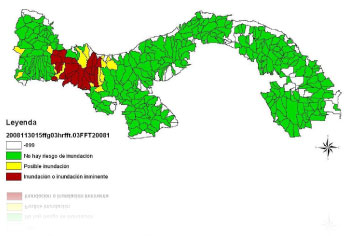 Gerencia de Hidrología
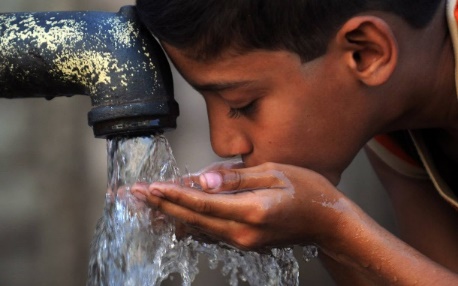 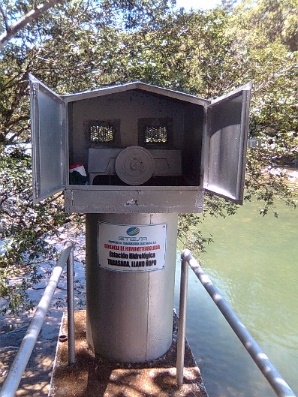 Plan de seguridad Hídrica 2015-2050
Análisis de cuencas y subcuencas.
Calculo de caudal
Balance Hídrico
Pronóstico, diario, semanal mensual a CH.
IPO Cap. 9
Proyección hidrológicas para cuencas con centrales hidroeléctricas.
Actualización de la base de datos de centrales hidroeléctricas.
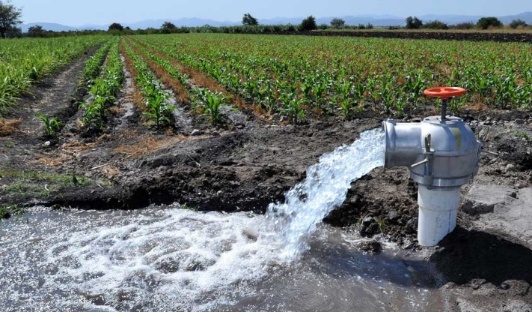 Comités, convenios, actividades y proyectos con Organismos Internacionales
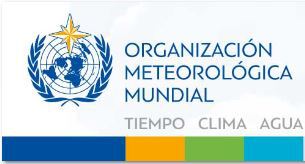 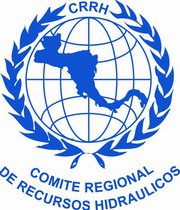 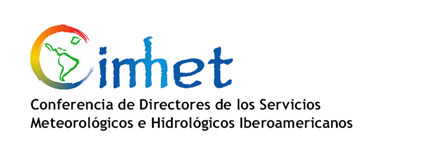 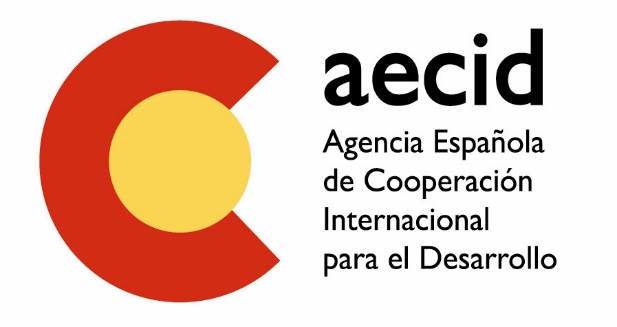 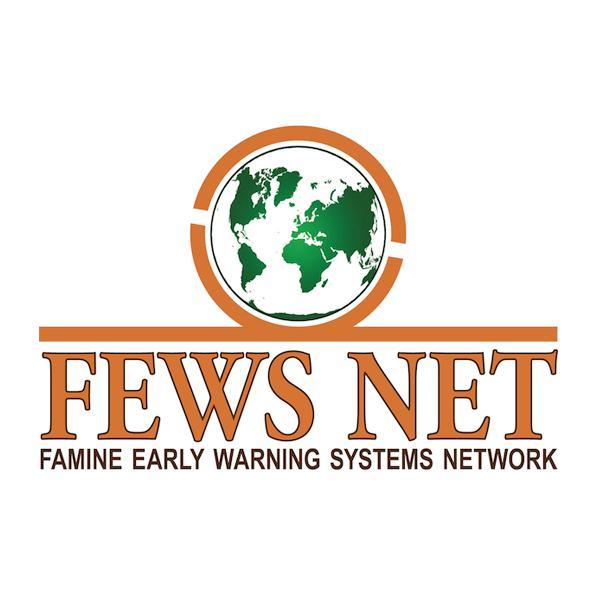 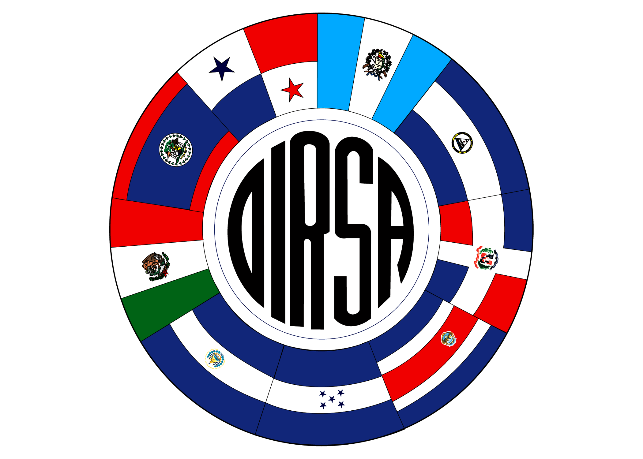 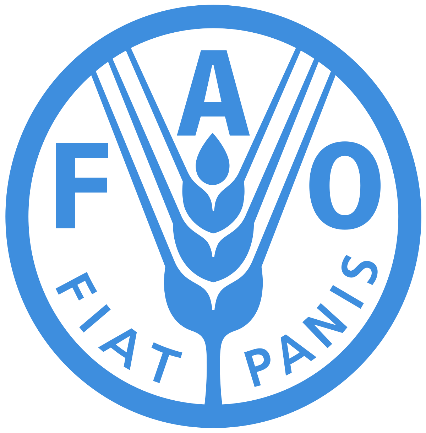 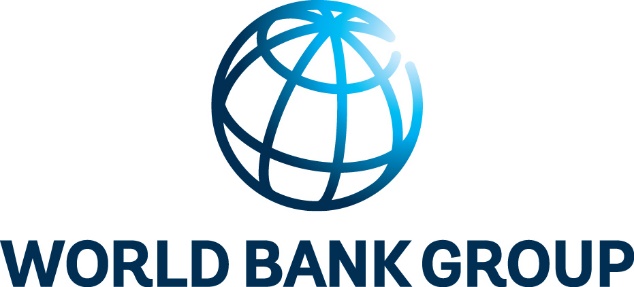 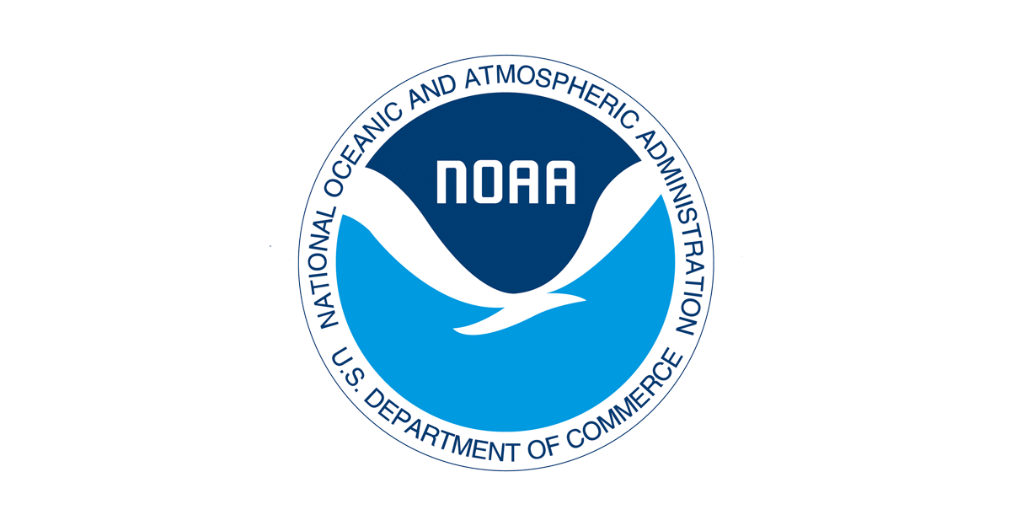 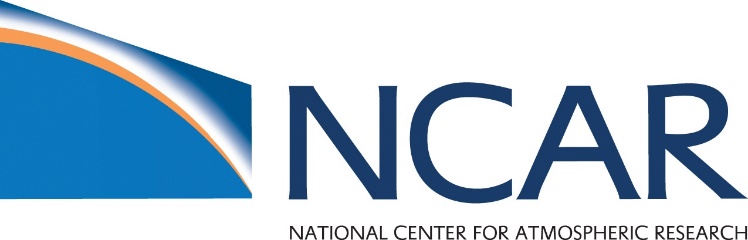 Comités, convenios, actividades y proyectos con Organismos Nacionales
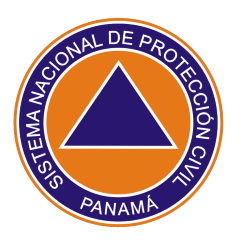 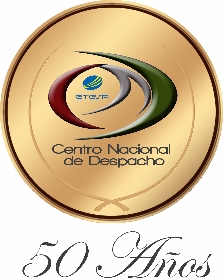 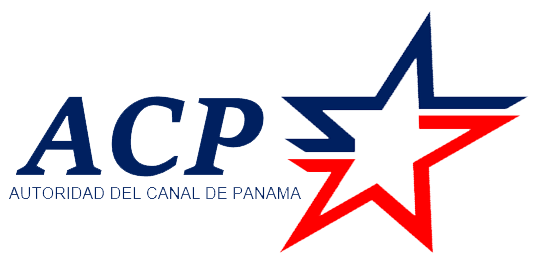 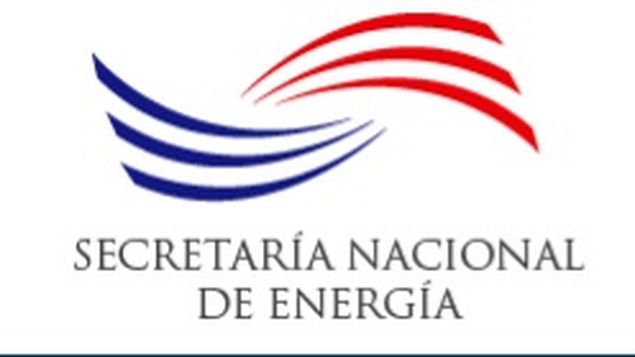 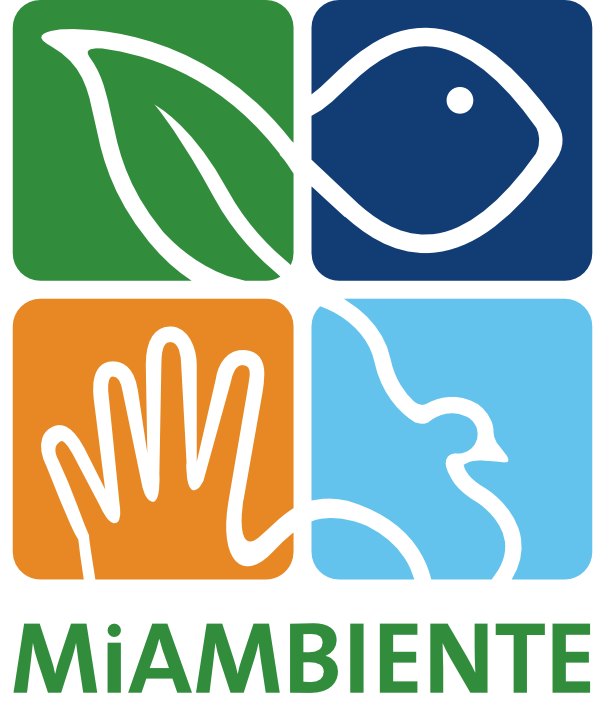 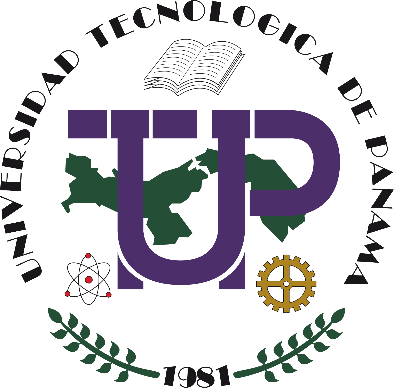 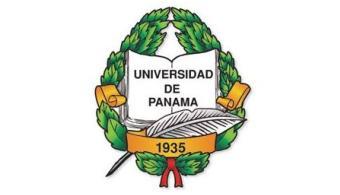 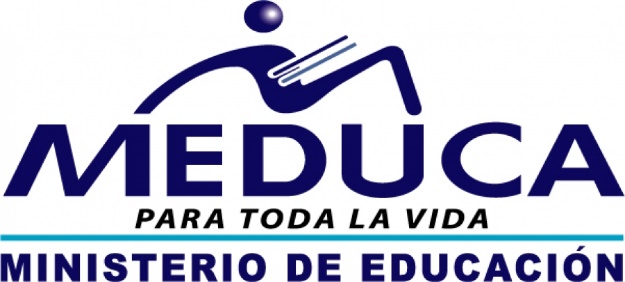 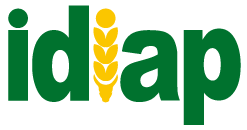 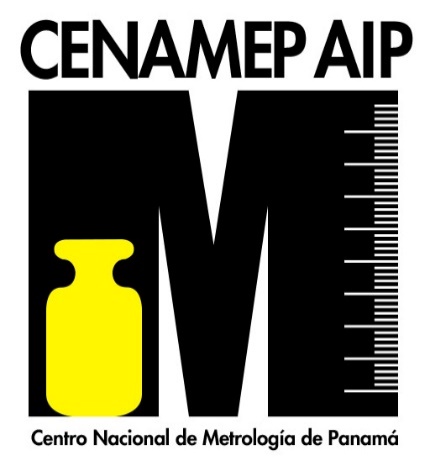 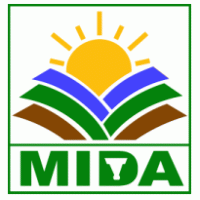 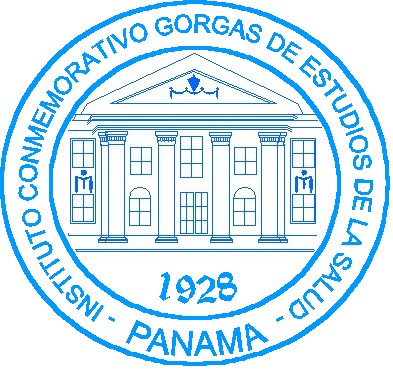 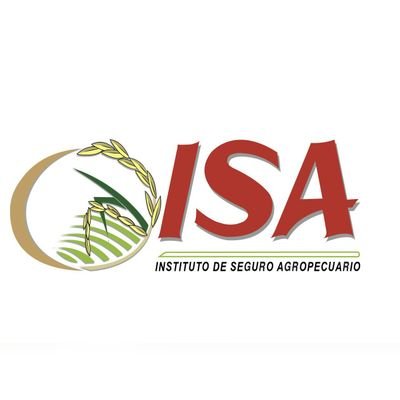 Regiones de la Organización Meteorológica Mundial.  OMM
Plan de expansión de la red de monitoreo en las cuencas con potencial energético.
PROYECTO DE MODELACIÓN HIDROLÓGICA PARA PRONÓSTICO INTERACTIVO A CORTO MEDIANO Y LARGO PLAZO PARA CENTRALES HIDROELÉCTRICAS.
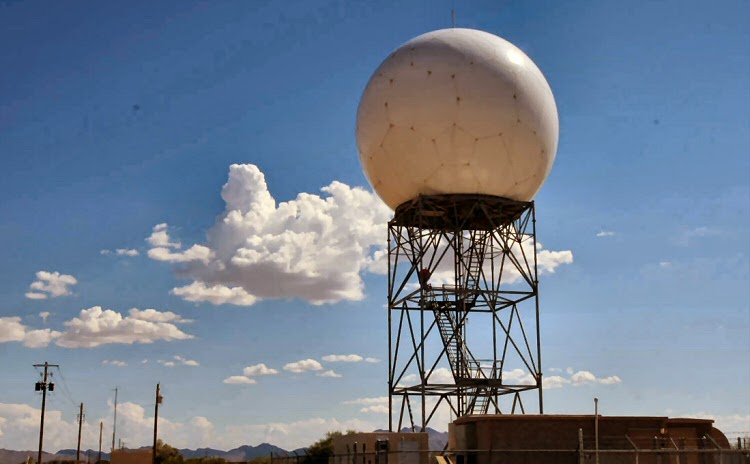 Estaciones meteorológicas
Radar Meteorológico, Banda C de doble polaridad con tecnología Doppler Fase II. 
(Chiriquí)
(Bocas del Toro y Darién).
Radio Sondas
Estación de Recepción de Imágenes Satelitales GOES–R.
Estaciones hidrológicas
Software de integración de los sistemas meteorológicos e hidrológicos.
Modelado de pronóstico hidrológico (software) interactivo a corto mediano y largo plazo para centrales hidroeléctricas.
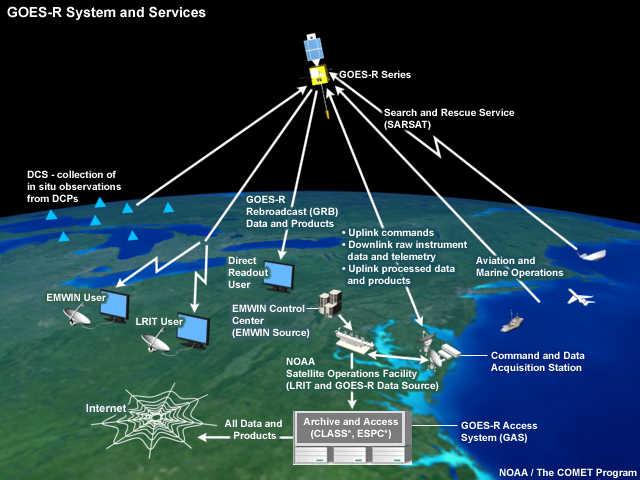 PROYECTO DE MODELACIÓN HIDROLÓGICA PARA PRONÓSTICO INTERACTIVO A CORTO MEDIANO Y LARGO PLAZO PARA CENTRALES DE ENERGÍAS RENOVABLES.
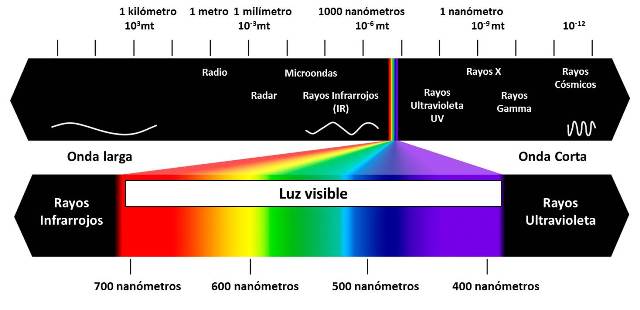 Estaciones de radiación ultravioleta. 
Estaciones de calidad del agua.
Software para la generación de las curvas Intensidad Duración Frecuencia (IDF) y para la generación de la Rosa de los Vientos.
Sistema de modelado de pronóstico de viento interactivo para parques eólicos.
Sistema para predicción numérica climática y actualizaciones .
Sistema de Generación de escenarios de cambio climático.
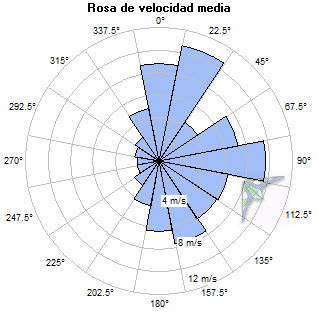 Programa de Gestión Integral de Riesgo de Desastre (PGIRDN).
¡Muchas Gracias!